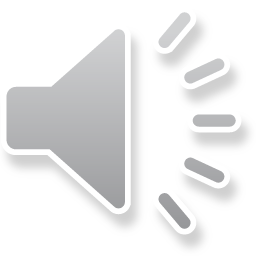 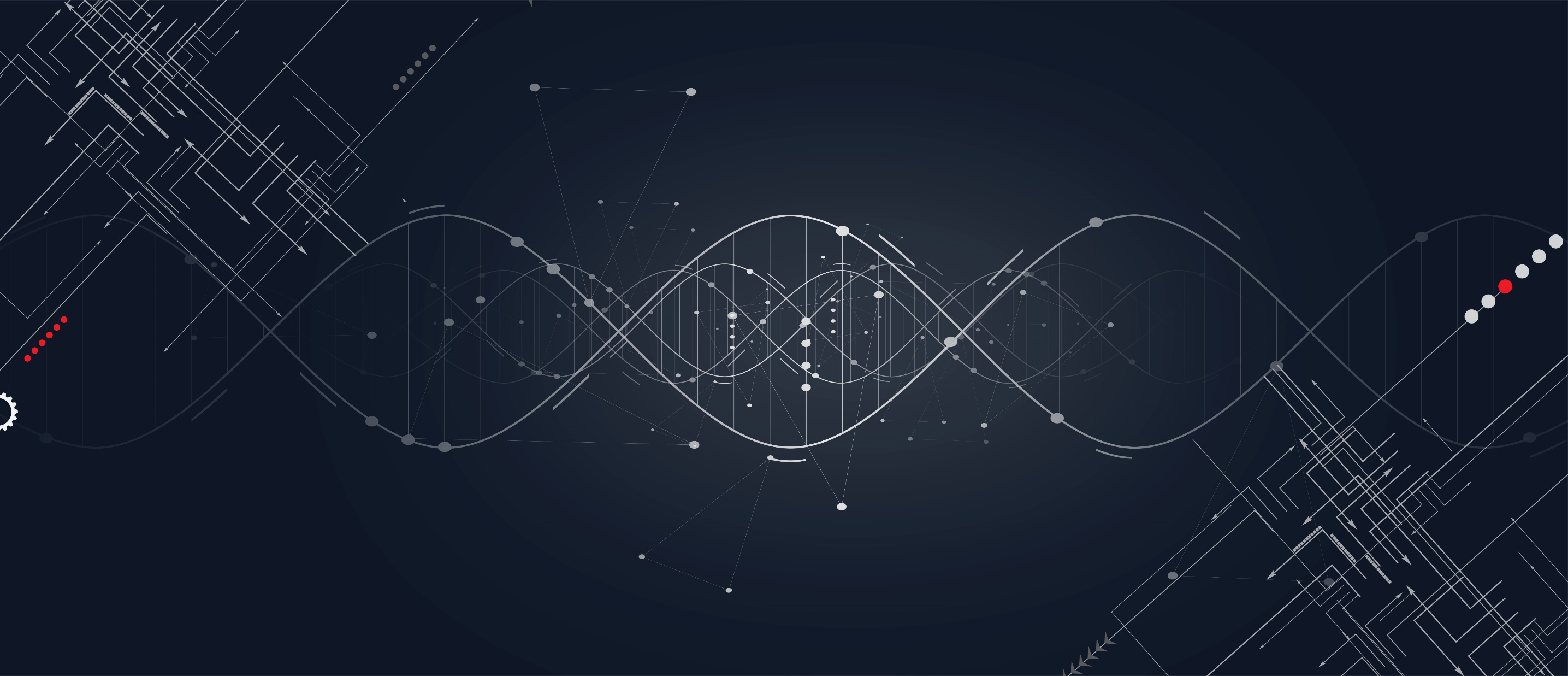 LOGO
大数据+云计算+互联网
适合于电子商务/网络工程/互联网科技等工作报告/项目介绍/企业宣传等
汇报人：喜爱PPT
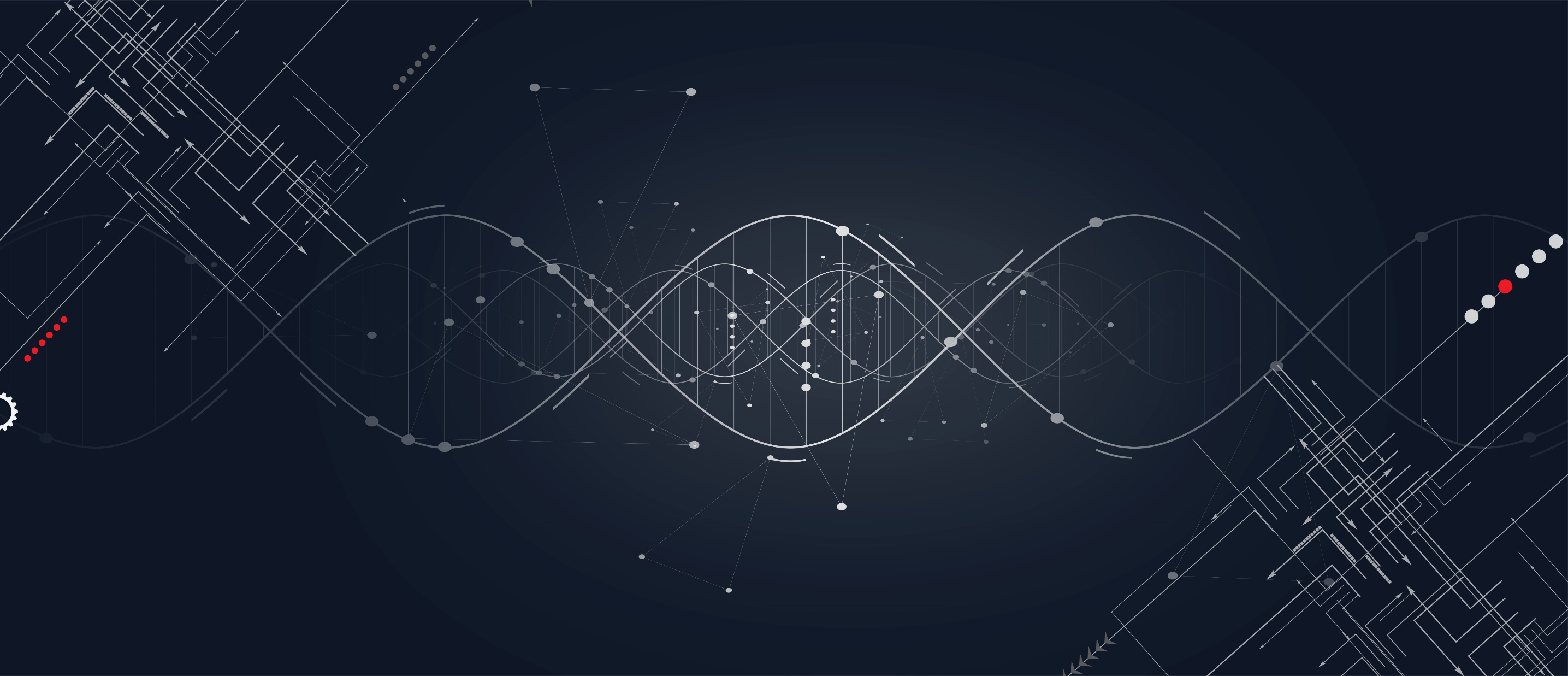 目录
contents
1
2
3
4
添加标题
添加标题
添加标题
添加标题
请在此添加文字说明，模板。请在此添加文字说明，模板。
请在此添加文字说明，模板。请在此添加文字说明，模板。
请在此添加文字说明，模板。请在此添加文字说明，模板。
请在此添加文字说明，模板。请在此添加文字说明，模板。
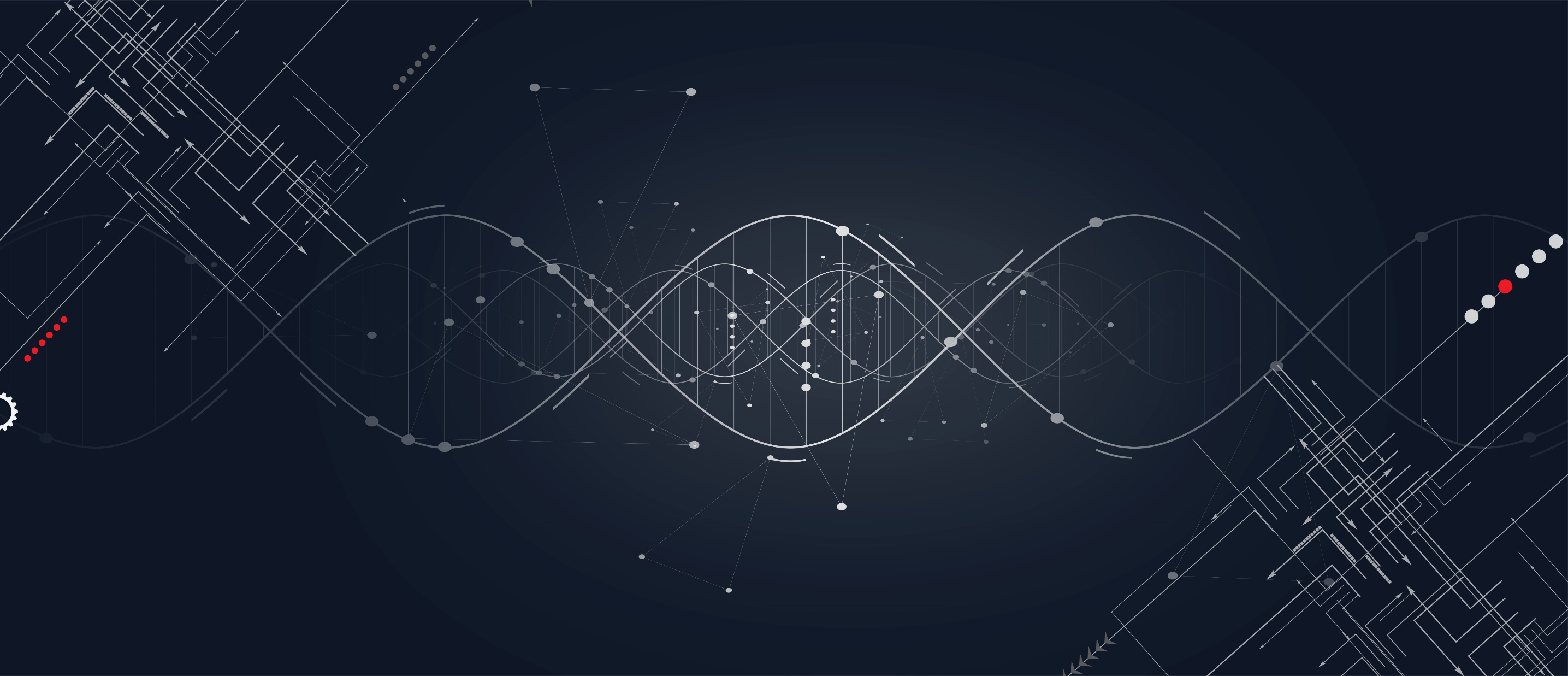 PART 01
单击添加您的标题
LO
GO
添加标题章节
添加文本
单击此处添加您的标题文字单击此处添加您的标题文字单击此处添加您的标题
添加
文本
单击此处添加您的标题文字单击此处添加您的标题文字单击此处添加您的标题
添加文本
添加文本
单击此处添加您的标题文字单击此处添加您的标题文字单击此处添加您的标题
单击此处添加您的标题文字单击此处添加您的标题文字单击此处添加您的标题
添加文本
LO
GO
添加标题章节
单击此处添加您的标题文字单击此处添加您的标题文字单击此处添加您的标题
1
添加标题
单击此处添加您的标题文字单击此处添加您的标题文字单击此处添加您的标题文字单击此处添加您的标题
单击此处添加您的标题文字单击此处添加您的标题文字单击此处添加您的标题
2
单击此处添加您的标题文字单击此处添加您的标题文字单击此处添加您的标题
3
单击此处添加您的标题文字单击此处添加您的标题文字单击此处添加您的标题
4
LO
GO
添加标题章节
添加标题
添加标题
单击此处添加您的标题文字单击此处
单击此处添加您的标题文字单击此处添加您的标题文字单击此处添加
添加标题
单击此处添加您的标题文字单击此处
添加标题
添加标题
添加标题
单击此处添加您的标题文字单击此处
单击此处添加您的标题文字单击此处
单击此处添加您的标题文字单击此处添加您的标题文字单击此处添加
添加标题
单击此处添加您的标题文字单击此处
添加标题
添加标题
单击此处添加您的标题文字单击此处
单击此处添加您的标题文字单击此处添加您的标题文字单击此处添加
LO
GO
添加标题章节
1
添加标题
单击此处添加您的标题文字单击此处添加您的标题文字单击此处添加
2
添加标题
添加
标题
单击此处添加您的标题文字单击此处添加您的标题文字单击此处添加
添加标题
单击此处添加您的标题文字单击此处添加您的标题文字单击此处添加
3
添加标题
4
单击此处添加您的标题文字单击此处添加您的标题文字单击此处添加
LO
GO
添加标题章节
添加标题
添加标题
添加标题
单击此处添加您的标题文字单击此处添加您的标题文字单击
单击此处添加您的标题文字单击此处添加您的标题文字单击
单击此处添加您的标题文字单击此处添加您的标题文字单击
添加标题
添加标题
添加标题
单击此处添加您的标题文字单击此处添加您的标题文字单击
单击此处添加您的标题文字单击此处添加您的标题文字单击
单击此处添加您的标题文字单击此处添加您的标题文字单击
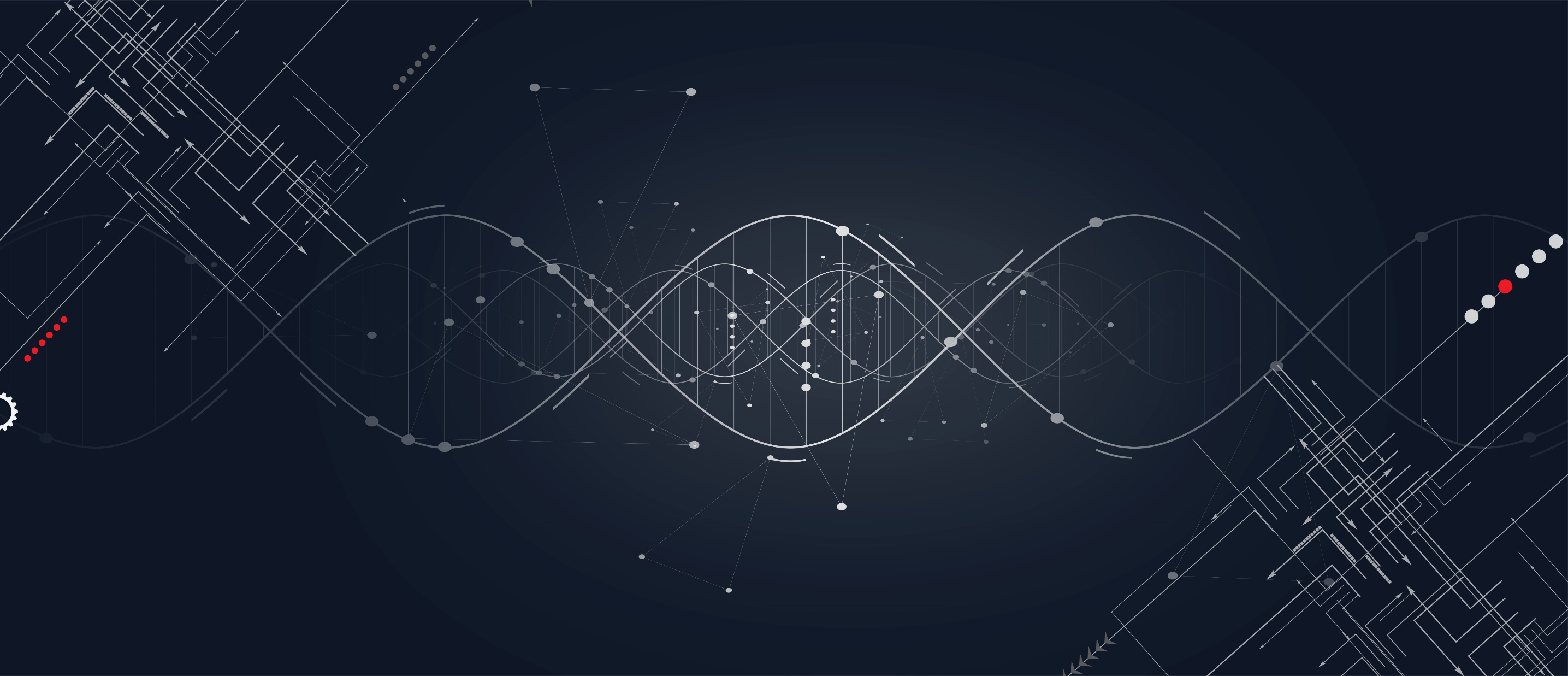 PART 02
单击添加您的标题
LO
GO
添加标题章节
单击此处输入文本（可以填写获得的荣誉或者事件）
单击此处输入文本（可以填写获得的荣誉或者事件）
单击此处输入文本（可以填写获得的荣誉或者事件）
单击此处输入文本（可以填写获得的荣誉或者事件）
单击此处输入文本（可以填写获得的荣誉或者事件）
2014.4
2014.7
2014.9
2017.1
2017.1
2017.2
2014.11
2013.12
单击此处输入文本（可以填写获得的荣誉或者事件）
单击此处输入文本（可以填写获得的荣誉或者事件）
单击此处输入文本（可以填写获得的荣誉或者事件）
[Speaker Notes: 使用方法：
1、标题文字：将文字可直接改为您所需文字
2、更改图片：点中现有图片》格式》填充》图片》选择您需要展示的图片
3、当然也可以直接复制夹子及图片来增加图片数
4、更改背景图片色彩：点中背景图片》图片工具功能区》色彩》选择您喜欢的色彩
更多模板、视频教程：http://www.mysoeasy.com]
LO
GO
添加标题章节
您的小标题
单击此处输入文本
您的内容打在这里，或者通过复制您的文本后，在此框中选择粘贴，并选择只保留文字。
您的内容打在这里，或者通过复制您的文本后，在此框中选择粘贴，并选择只保留文字。您的内容打在这里，或者通过复制您的文本后，在此框中选择粘贴，并选择只保留文字。
单击此处输入文本
11月26日
11月26日
11月26日
11月26日
11月26日
单击此处输入文本
单击此处输入文本
单击此处输入文本
[Speaker Notes: 使用方法：
1、标题文字：将文字可直接改为您所需文字
2、更改图片：点中现有图片》格式》填充》图片》选择您需要展示的图片
3、当然也可以直接复制夹子及图片来增加图片数
4、更改背景图片色彩：点中背景图片》图片工具功能区》色彩》选择您喜欢的色彩
更多模板、视频教程：http://www.mysoeasy.com]
LO
GO
添加标题章节
您的小标题
您的小标题
您的小标题
您的内容打在这里，或者通过复制您的文本后，在此框中选择粘贴，并选择只保留文字。
您的内容打在这里，或者通过复制您的文本后，在此框中选择粘贴，并选择只保留文字。
您的内容打在这里，或者通过复制您的文本后，在此框中选择粘贴，并选择只保留文字。
时间段
时间段
时间段
您的内容打在这里，或者通过复制您的文本后，在此框中选择粘贴，并选择只保留文字。
 （建议您输入一句概况性的话）
LO
GO
添加标题章节
里程碑
时间段
单击此处输入文本
时间段
时间段
单击此处输入文本
时间段
单击此处输入文本
单击此处输入文本
时间段
时间段
时间段
单击此处输入文本
单击此处输入文本
单击此处输入文本
时间段
时间段
单击此处输入文本
单击此处输入文本
单击此处输入文本
NOW
LO
GO
添加标题章节
单击此处输入文本
单击此处输入文本
单击此处输入文本
单击此处输入文本
您的内容打在这里，或者通过复制您的文本后，在此框中选择粘贴，并选择只保留文字。
 （建议您输入一句概况性的话）
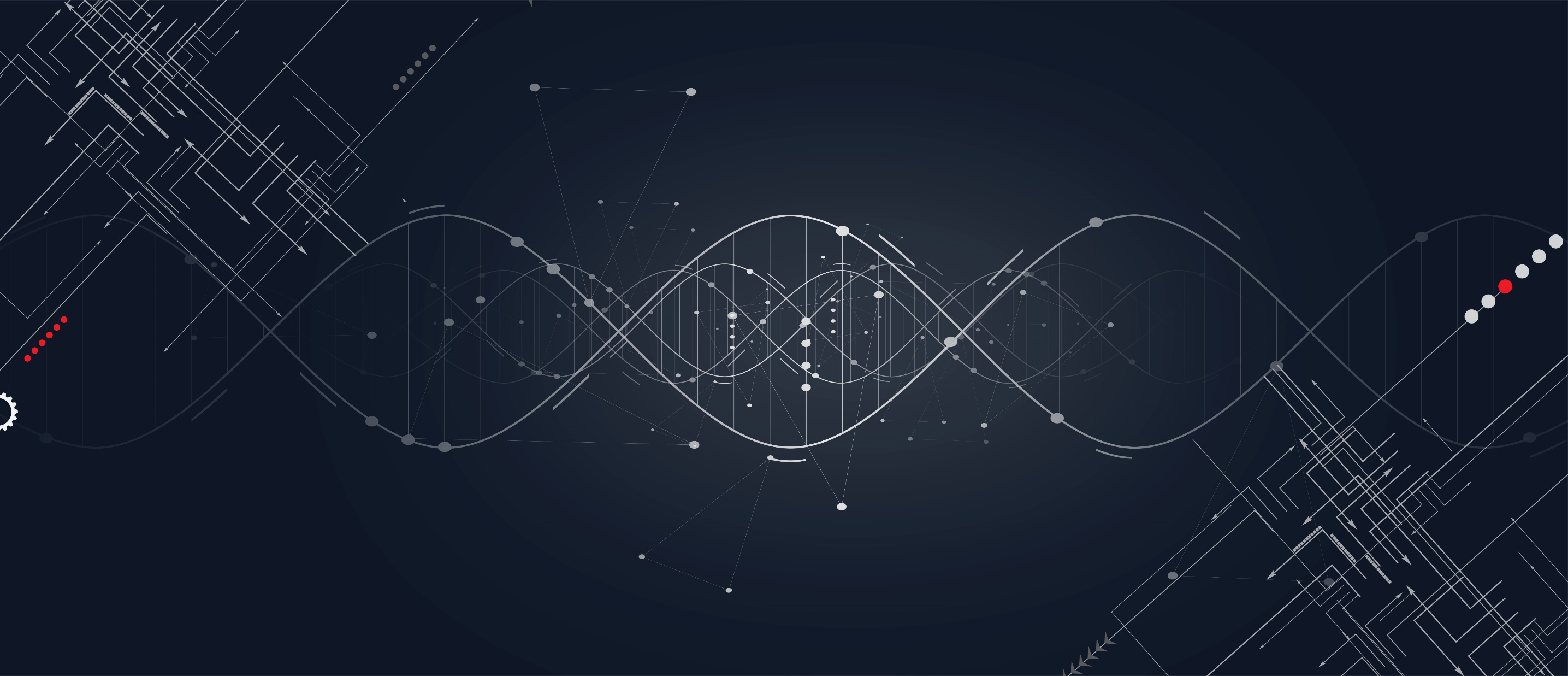 PART 03
单击添加您的标题
LO
GO
添加标题章节
里程碑
您的小标题
您的小标题
您的小标题
时间段
时间段
时间段
单击此处输入文本
单击此处输入文本
单击此处输入文本
您的内容打在这里，或者通过复制您的文本后，在此框中选择粘贴，并选择只保留文字。您的内容打在这里，或者通过复制您的文本后，在此框中选择粘贴，并选择只保留文字。
LO
GO
添加标题章节
标志性事件说明
标志性事件说明
标志性事件说明
时间段
时间段
时间段
时间段
时间段
时间段
时间段
时间段
时间段
时间段
标志性事件说明
标志性事件说明
LO
GO
添加标题章节
标志性事件说明
标志性事件说明
标志性事件说明
时间段
时间段
时间段
时间段
时间段
时间段
时间段
时间段
时间段
时间段
标志性事件说明
标志性事件说明
LO
GO
添加标题章节
您的小标题
您的小标题
您的内容打在这里，或者通过复制您的文本后，在此框中选择粘贴
您的内容打在这里，或者通过复制您的文本后，在此框中选择粘贴
您的小标题
您的小标题
您的小标题
您的内容打在这里，或者通过复制您的文本后，在此框中选择粘贴
您的内容打在这里，或者通过复制您的文本后，在此框中选择粘贴
您的内容打在这里，或者通过复制您的文本后，在此框中选择粘贴
[Speaker Notes: ··]
LO
GO
添加标题章节
您的内容打在这里，或者通过复制您的文本后，在此框中选择粘贴
您的小标题
时间段
时间段
时间段
时间段
时间段
时间段
时间段
时间段
时间段
您的小标题
您的小标题
您的内容打在这里，或者通过复制您的文本后，在此框中选择粘贴
您的内容打在这里，或者通过复制您的文本后，在此框中选择粘贴
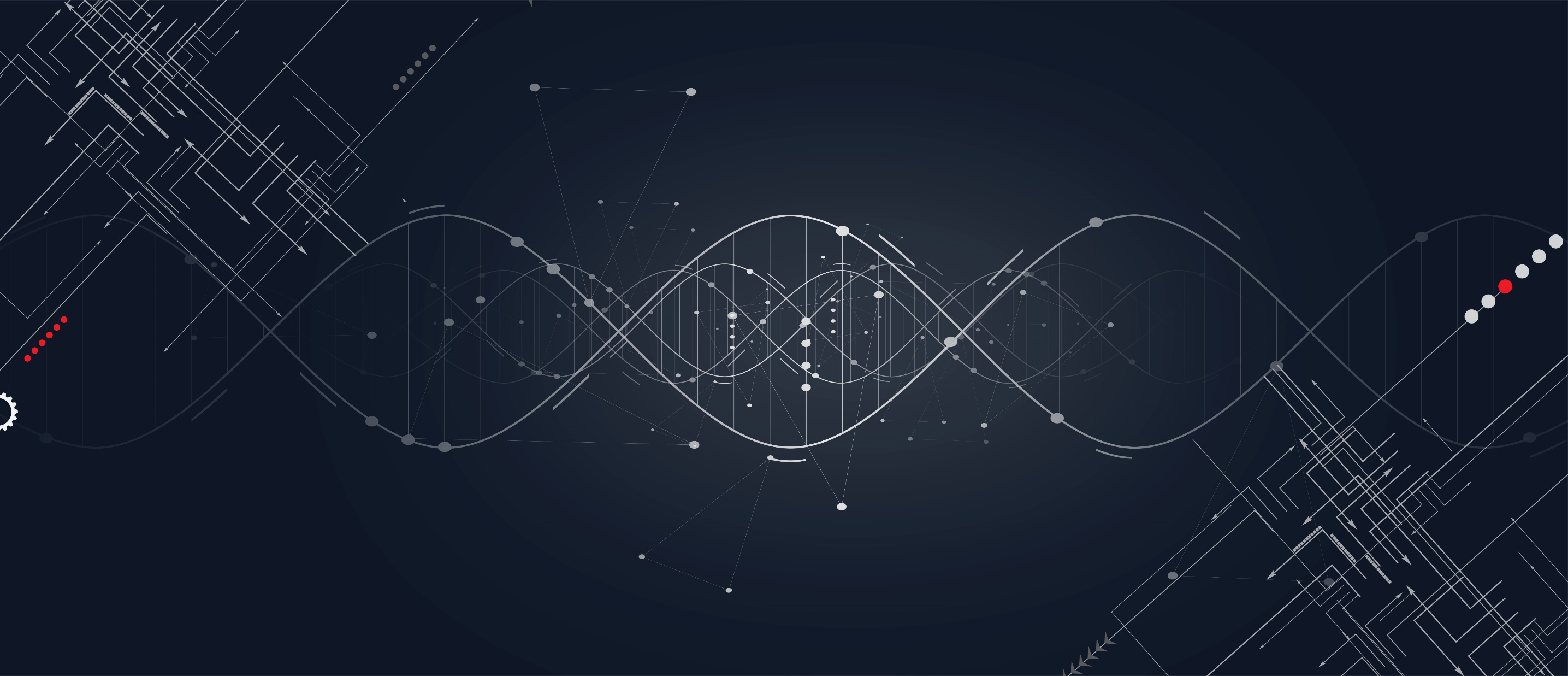 PART 04
单击添加您的标题
LO
GO
添加标题章节
您的小标题
您的小标题
您的小标题
您的内容打在这里，或者通过复制您的文本后，在此框中选择粘贴
您的内容打在这里，或者通过复制您的文本后，在此框中选择粘贴
您的内容打在这里，或者通过复制您的文本后，在此框中选择粘贴
您的小标题
您的小标题
您的小标题
您的内容打在这里，或者通过复制您的文本后，在此框中选择粘贴
您的内容打在这里，或者通过复制您的文本后，在此框中选择粘贴
您的内容打在这里，或者通过复制您的文本后，在此框中选择粘贴
LO
GO
添加标题章节
您的小标题
您的小标题
您的内容打在这里，或者通过复制您的文本后，在此框中选择粘贴
您的内容打在这里，或者通过复制您的文本后，在此框中选择粘贴
您的小标题
您的小标题
您的内容打在这里，或者通过复制您的文本后，在此框中选择粘贴
您的内容打在这里，或者通过复制您的文本后，在此框中选择粘贴
LO
GO
添加标题章节
您的内容打在这里，或者通过复制您的文本后，在此框中选择粘贴
您的内容打在这里，或者通过复制您的文本后，在此框中选择粘贴
时间段
时间段
时间段
时间段
时间段
时间段
时间段
时间段
时间段
您的内容打在这里，或者通过复制您的文本后，在此框中选择粘贴
您的内容打在这里，或者通过复制您的文本后，在此框中选择粘贴
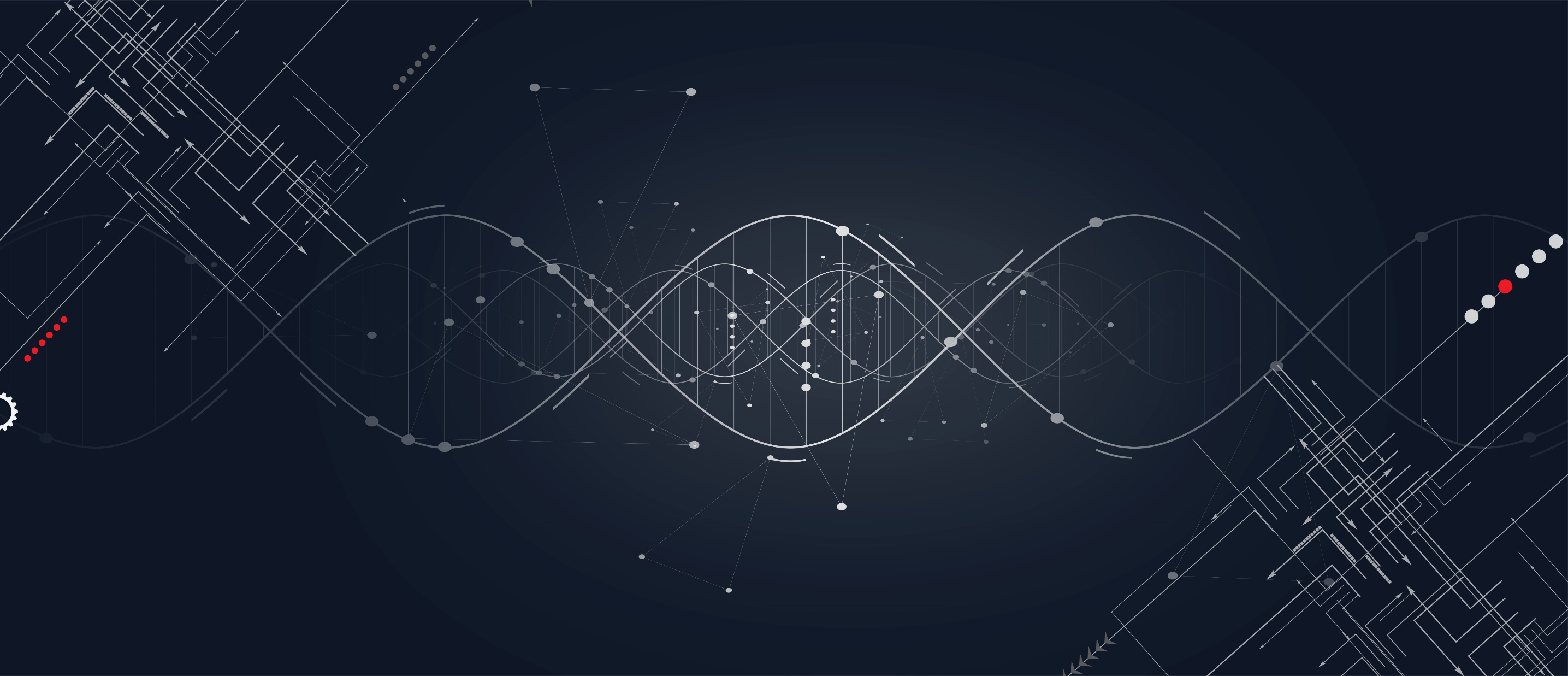 LOGO
演讲完毕 感谢聆听
适合于电子商务/网络工程/互联网科技等工作报告/项目介绍/企业宣传等
汇报人：喜爱PPT